Детский оздоровительный лагерь с дневным пребыванием
«Дружные ребята»
МОБУ ООШ ЛГО 
с. Курское
Цель деятельности оздоровительного лагеря
Создание условий для оздоровления и отдыха детей на основе реализации образовательной программы летнего отдыха оздоровительного пришкольного лагеря «Дружные ребята»
Задачи:
Сохранение и укрепление здоровья ребёнка, привитие навыков ЗОЖ;
Расширение кругозора ребёнка через игровой сюжет с учетом возрастных особенностей и интеллектуального уровня;
Формирование мотивации к применению накопленных знаний, умений, навыков в повседневной жизни;
Сплочение детского коллектива;
Поддержание духа сотрудничества и взаимопомощи.
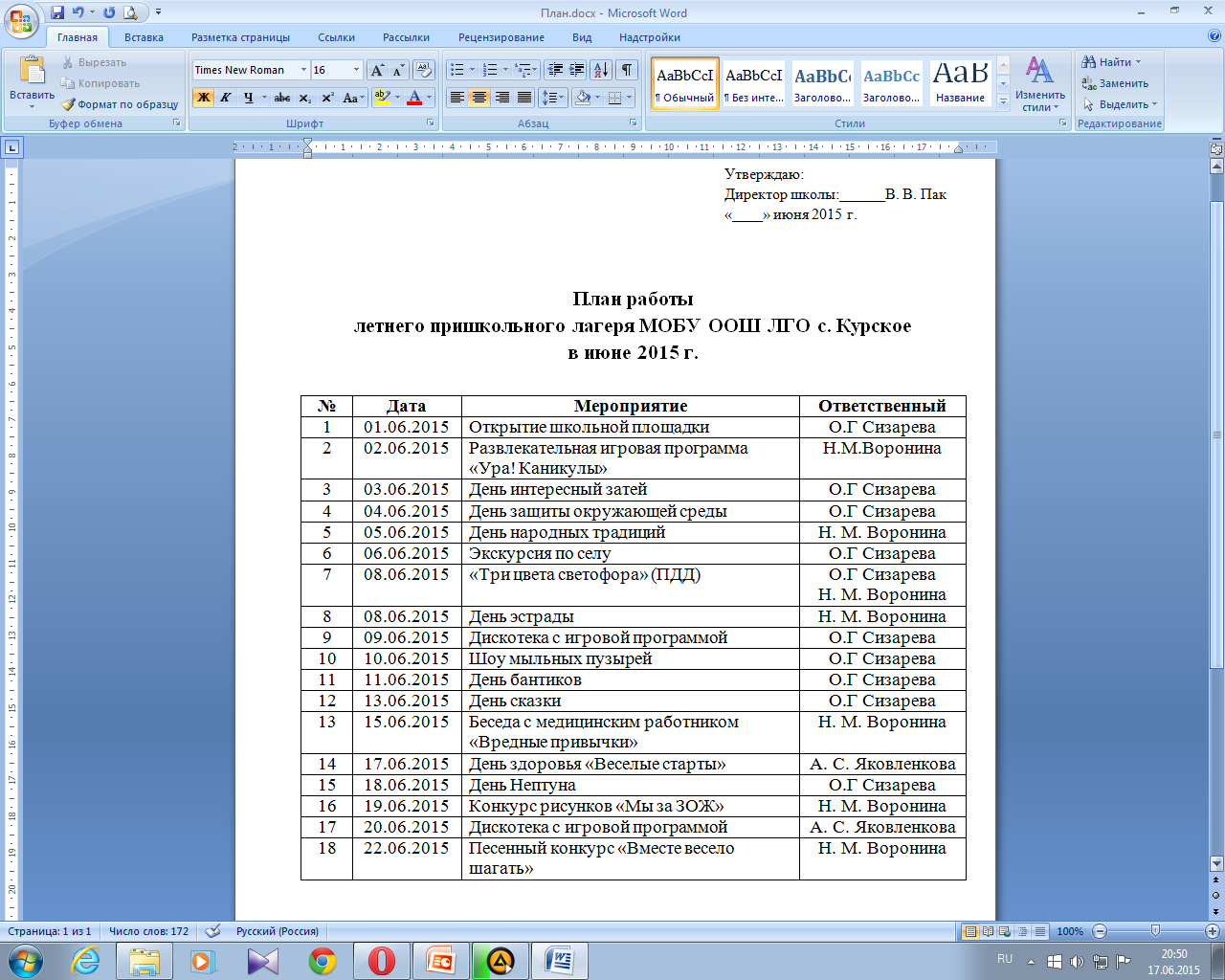 Режим дня
Завтрак
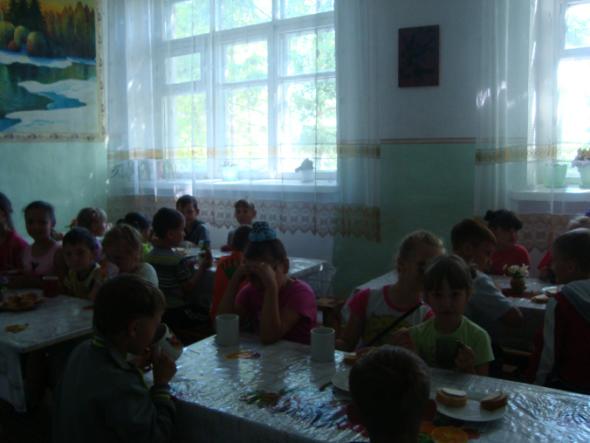 Дискотека с игровой программой
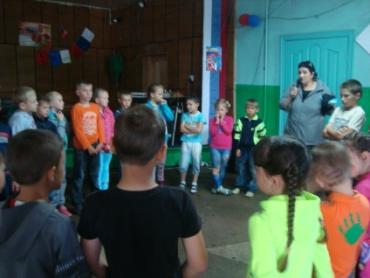 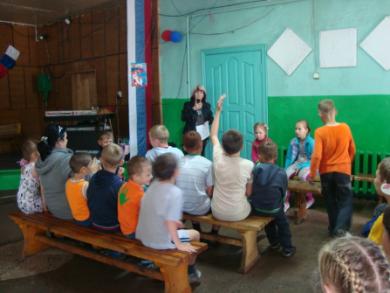 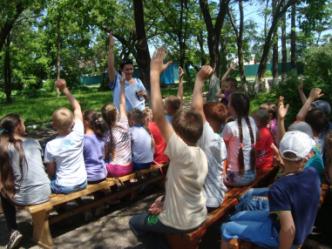 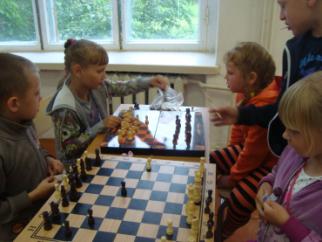 Свободное время
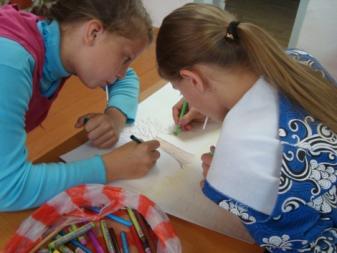 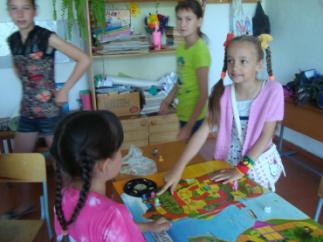 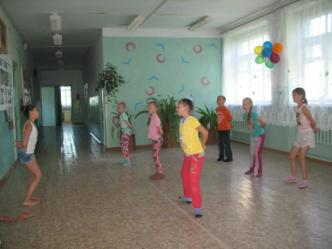 Оздоровительные процедуры
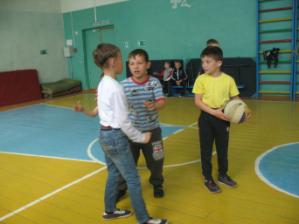 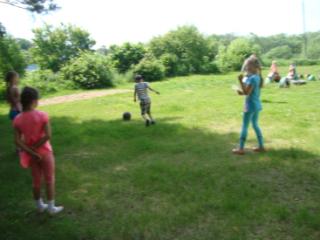 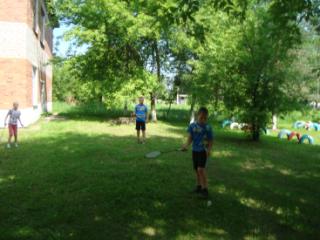 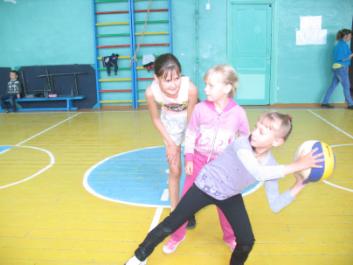 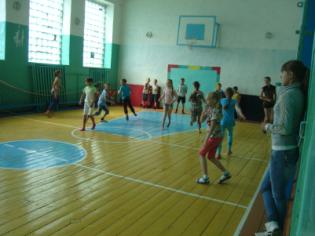 Экскурсия по с. Курское
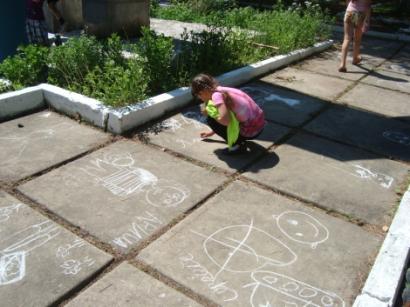 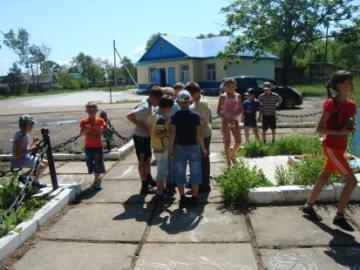 Мероприятия по правилам пожарной безопасности
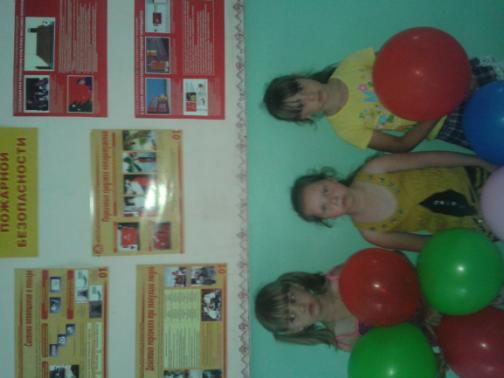 [Speaker Notes: е]
Результат
Были отмечены результаты укрепления здоровья детей: 
Увеличение веса
Отсутствие простудных инфекционных заболеваний
Нет случаев снижения веса
Проведены беседы по профилактике вредных привычек, витаминизация, просветительская игра «Мы за здоровый образ жизни»
Пришкольный лагерь 
МОБУ ООШ ЛГО с. Курское
«Дружные ребята»
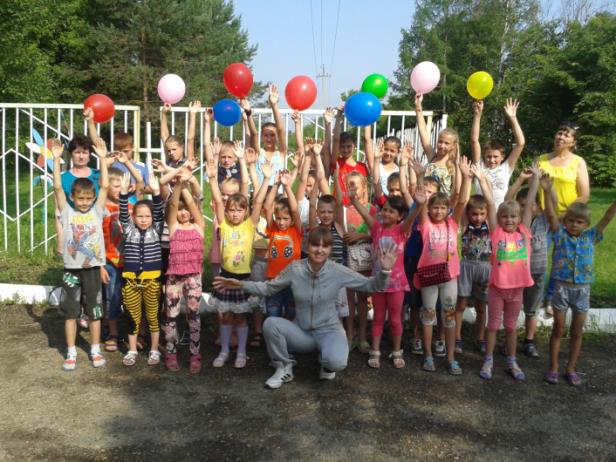 Спасибо за внимание!